Подготовка к ГИА по биологии
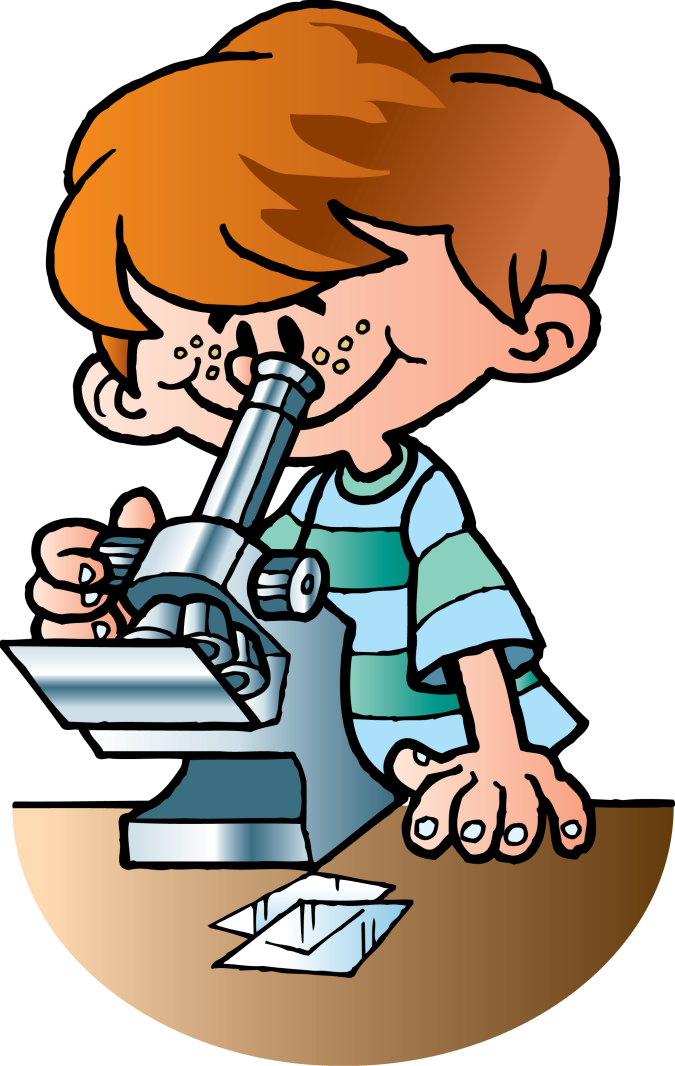 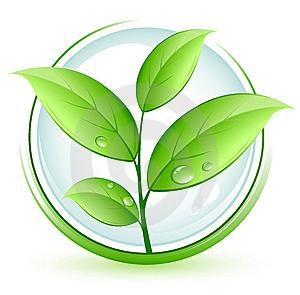 Задание.
Умение определять структуру объекта, выделять значимые функциональные связи и отношения между частями целого.
Задания
В приведенных таблицах между позициями первого и второго столбцов имеется определенная связь. Эту связь надо найти, вписав на место пропуска определенное понятие, выражение.
1



1) Запасание углеводов
2)Окраска плодов
3)Поддержание прочности клеточной стенки у грибов
4)Хранение наследственной информации
2.





1) Запасание углеводов
2)Окраска плодов
3)Поддержание прочности клеточной 
стенки у грибов
4)Хранение наследственной информации
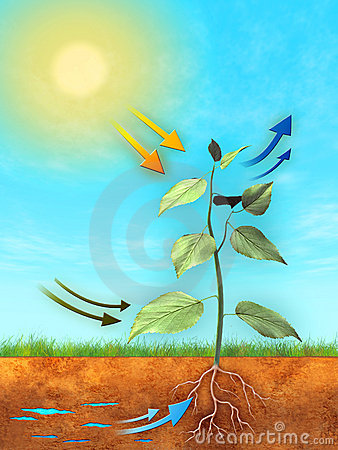 3.





1)Синтез АТФ
2)Синтез белка
3)Фотосинтез
4)Накопление запасных
 питательных веществ
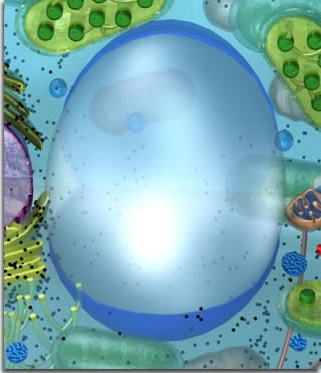 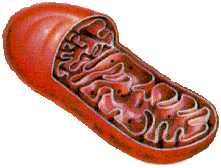 4.





1)Синтез АТФ
2)Синтез белка
3)Фотосинтез
4)Накопление запасных
 питательных веществ
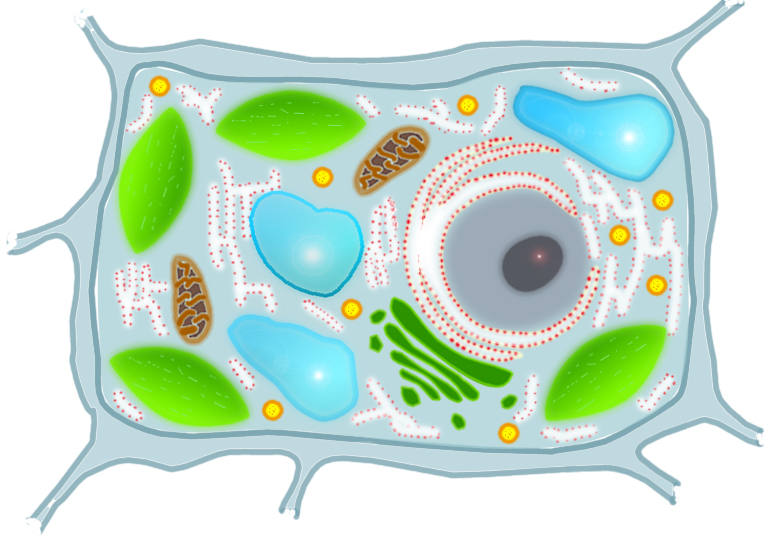 5





1)аорта
2)кровь
3)нервы
4)сердце
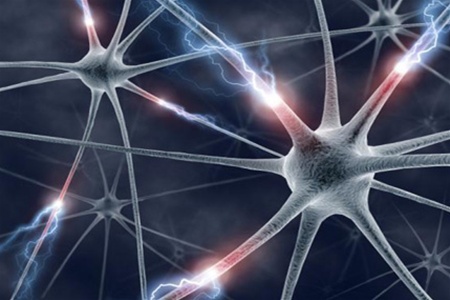 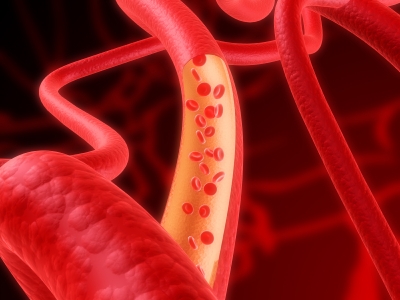 6





1)Класс
2)Отряд
3)Семейство
4)Царство
7




1)Синтез АТФ
2)Синтез белка
3)Фотосинтез
4)Накопление запасных 
питательных веществ
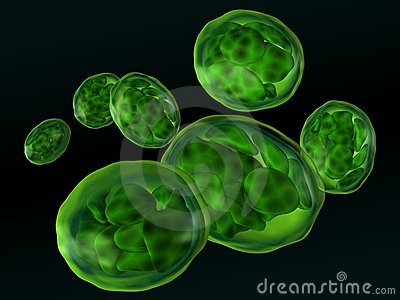 8




1)Синтез АТФ
2)Синтез белка
3)Фотосинтез
4)Накопление запасных питательных веществ
9
10





1)ген
2)антикодон
3)нуклеотид
4)триплет
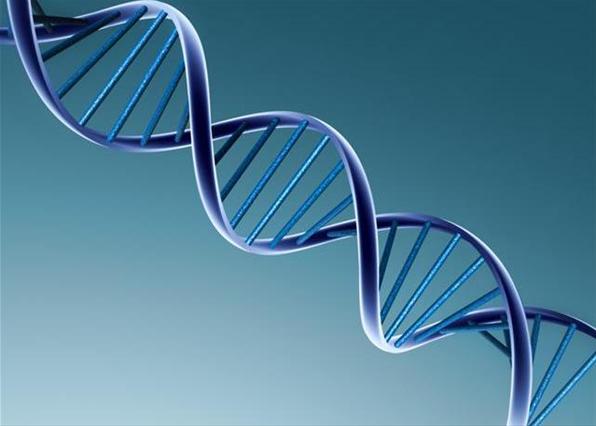 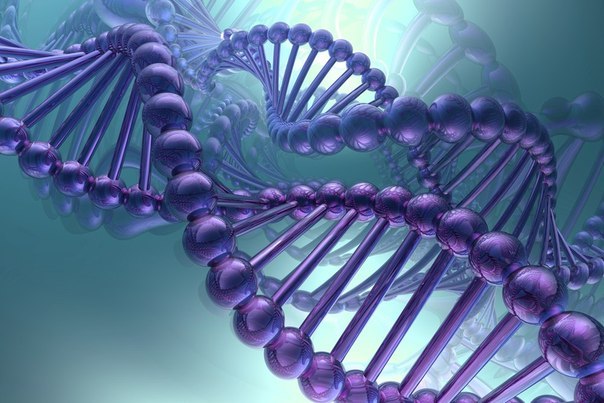 11




1)кровь
2)нервная
3)мышечная
4)костная
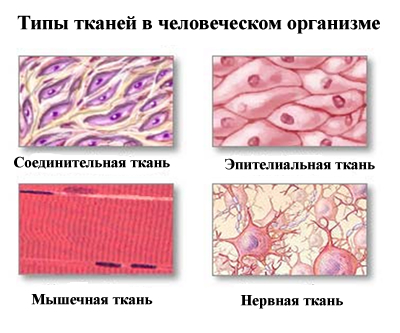 12




1)миозин
2)коллаген
3)инсулин
4)гемоглобин
13




1)РНК
2) АТФ
3)белок
4) глюкоза
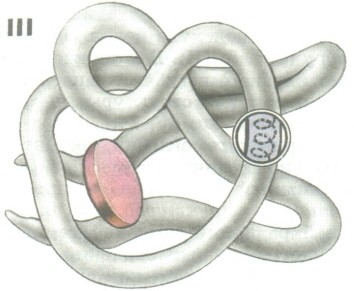 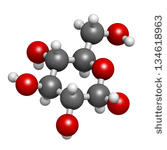 14





1)транслокация
2)гликолиз
3)трансляция
4) редупликация
15





1)АТФ
2) РНК
3)крахмал
4)гликоген
16





1)третичная
2) первичная
3) четвертичная
4) нет правильного
 ответа
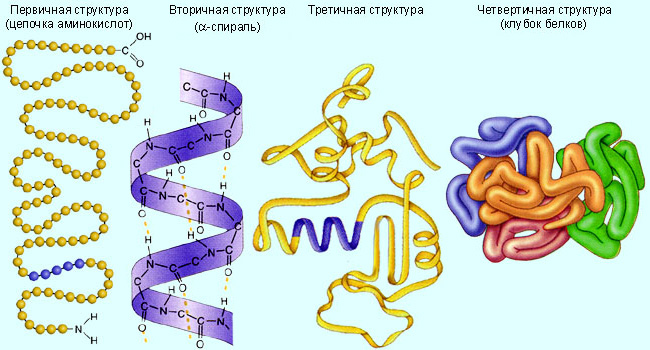 17





1)Митохондрии
2)Рибосома
3)Лизосома
4)Комплекс Гольджи
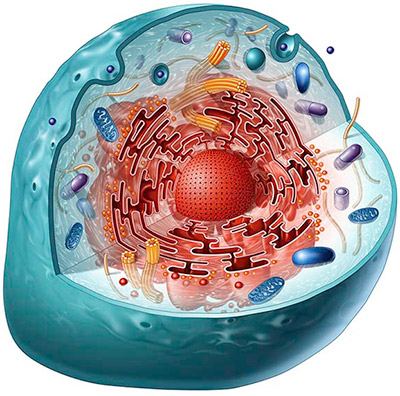 18





1)Гемоглобин
2) Соматотропин
3)Инсулин
4)Гликоген
19





1)цитоплазма
2) рибосома
3)ядро
4) пищеварительная система
20





1)Фотосинтез
2)Паразитический
3)Сапрофитный
4)Хемосинтез